Attitudes in Acts
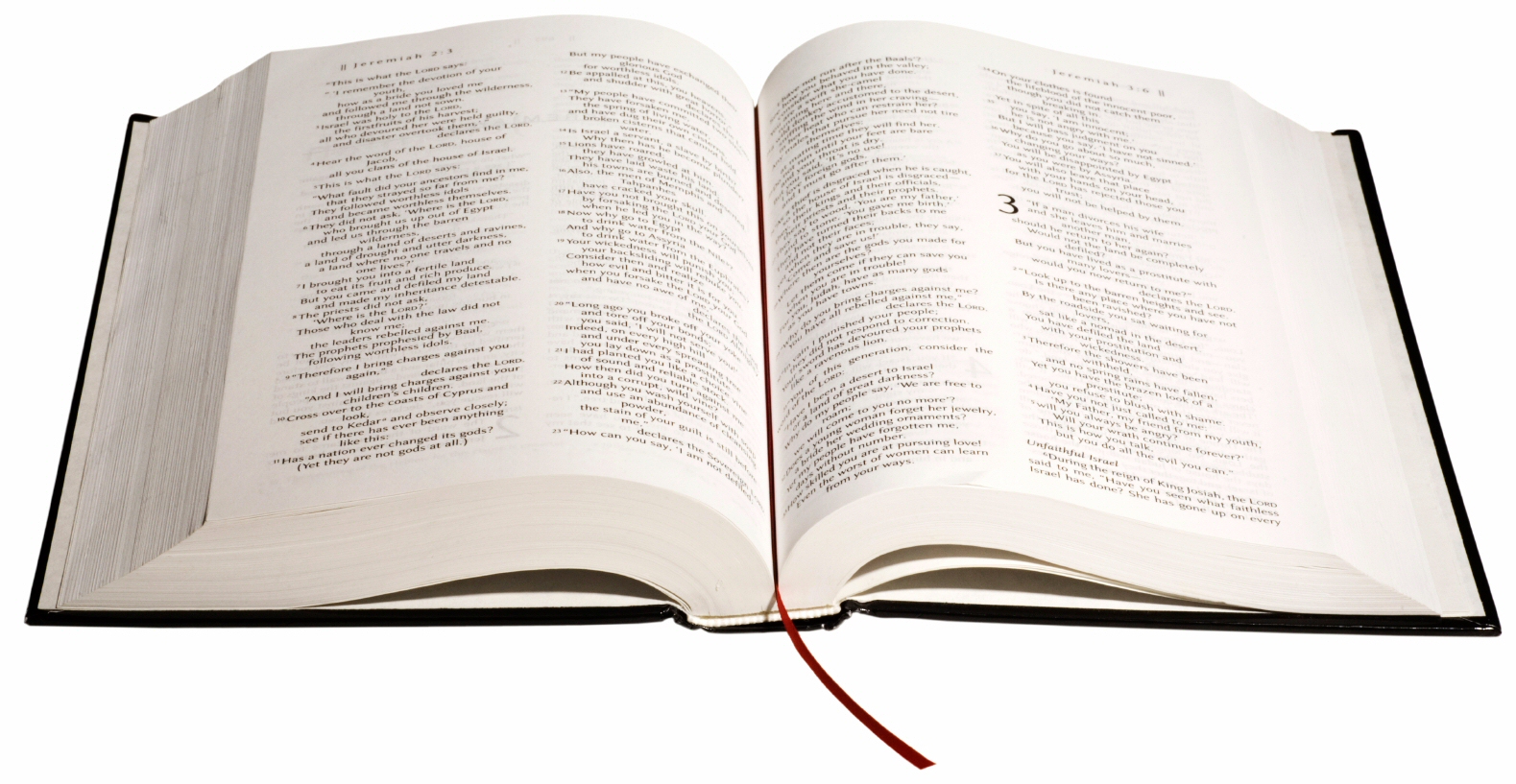 Toward God’s Word
Elymas & Sergius Paulus
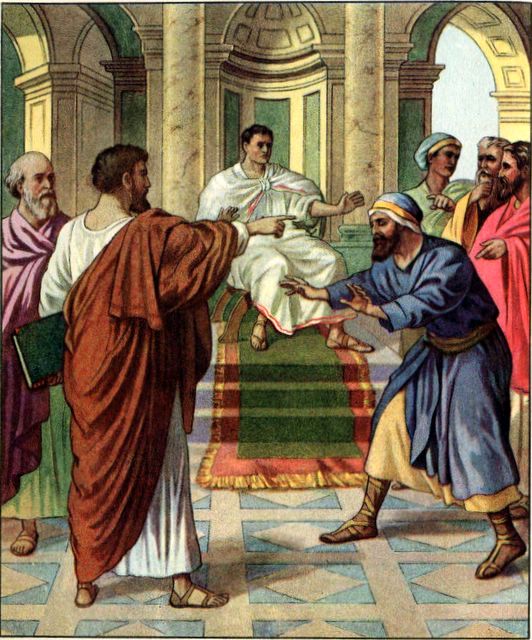 Acts 13:4-12
[Speaker Notes: Sergius Paulus (Proconsul in Cyprus, City of Salamis)
An Intelligent man
Interested in hearing the gospel Paul preached
Saw Paul’s miracle – But more importantly ASTONISHED at the TEACHING, and believed!

Elymas the Sorcerer
He was WITH Sergius.  (Advisor?  Sorcerers were impressive cf. Simon in Acts 8)
Enemy of all righteousness (sought to withstand the truth)
Struck blind by Paul’s command]
Noble Bereans
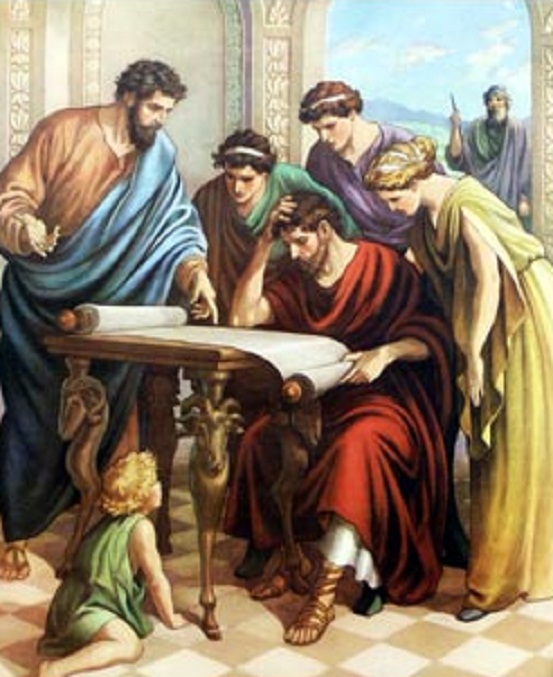 Acts 17:10-12
Cornelius & His House
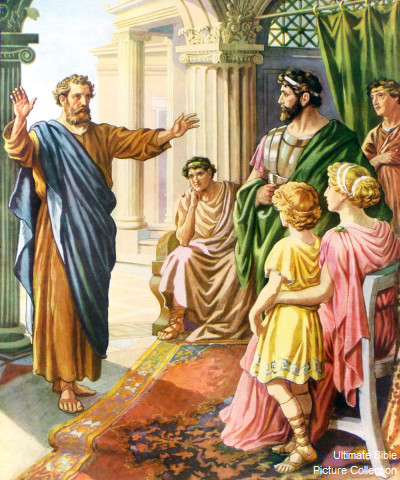 Acts 10:24-33
[Speaker Notes: Cornelius
Called all of his relatives together, having been promised by God to hear the truth
We are here to hear all things commanded you by God
Responded in faith, and were baptized (47-48)]
Eunuch from Ethiopia
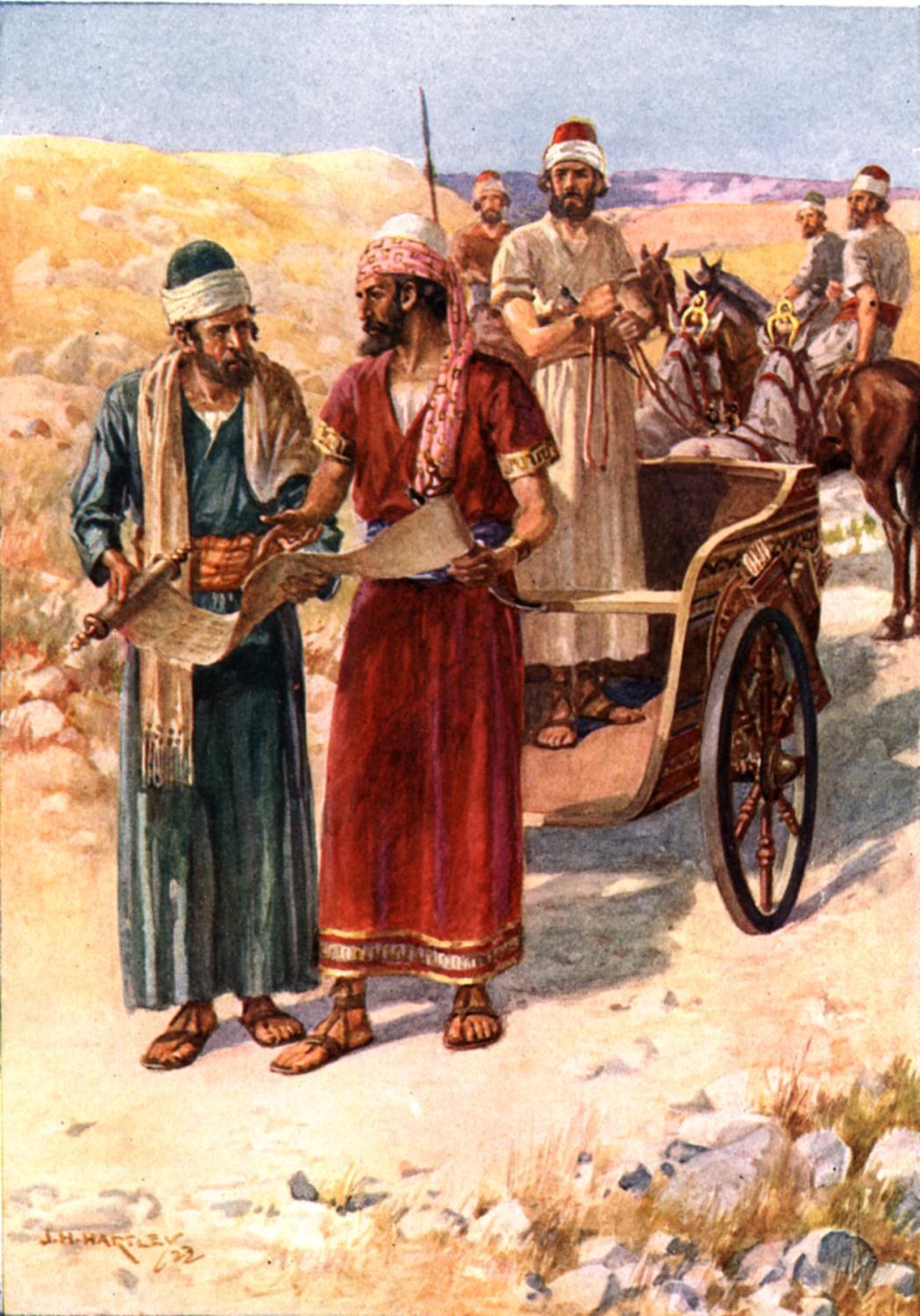 Acts 8:26-39
[Speaker Notes: Eunuch
Recognized the need for guidance (31)
Willingly made the application to HIMSELF (36)
Rejoiced at his response to truth (39)]
Conclusion
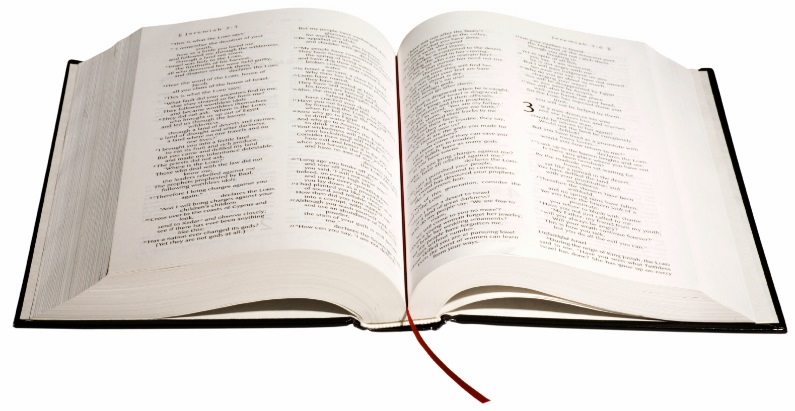 We must all open our hearts to accept the truth of God’s word, listen carefully, and make a personal application to what is heard.
Do not withstand God’s word!
[Speaker Notes: Accept the Truth (Bereans)
Listen carefully (Cornelius & Sergius)
Make a personal application (Eunuch)
Do not withstand (Elymas)]